Красноярский государственный медицинский университет
 им. В.Ф. Войно-Ясенецкого
Кафедра Биологии с экологией и курсом фармакогнозии
Возникновение жизни
Лекция № 12
 для специальности 060609 – «Медицинская кибернетика»
(очная форма обучения)
 к.б.н. Ермакова И.Г.

Красноярск 2015
Красноярский государственный медицинский университет
 им. В.Ф. Войно-Ясенецкого
Кафедра Биологии с экологией и курсом фармакогнозии
Возникновение жизни
Лекция № 11
 для специальности 060609 – «Медицинская кибернетика»
(очная форма обучения)
 к.б.н. Ермакова И.Г.

Красноярск 2014
План лекции
Эволюционная биология как область биологии
Предбиологическая эволюция
Теории происхождения жизни
Абиогенез
Теория Опарина – Холдейна 
Гипотеза мира РНК
Гипотеза панспермии
Основные этапы эволюции органического мира.
Архейская эра. Появление эукариот
Прокариоты. Цианеи 
Сообщества прокариот. Строматолиты
Теория симбиогенеза
Эволюционная биологиякак область биологии
Эволюционная биология – область биологии, изучающая возникновение и историческое развитие организмов.

Условия жизни на Земле бесконечно разнообразны, поэтому приспособление организмов к жизни в этих разных условиях породило в ходе эволюции фантастическое разнообразие жизненных форм.
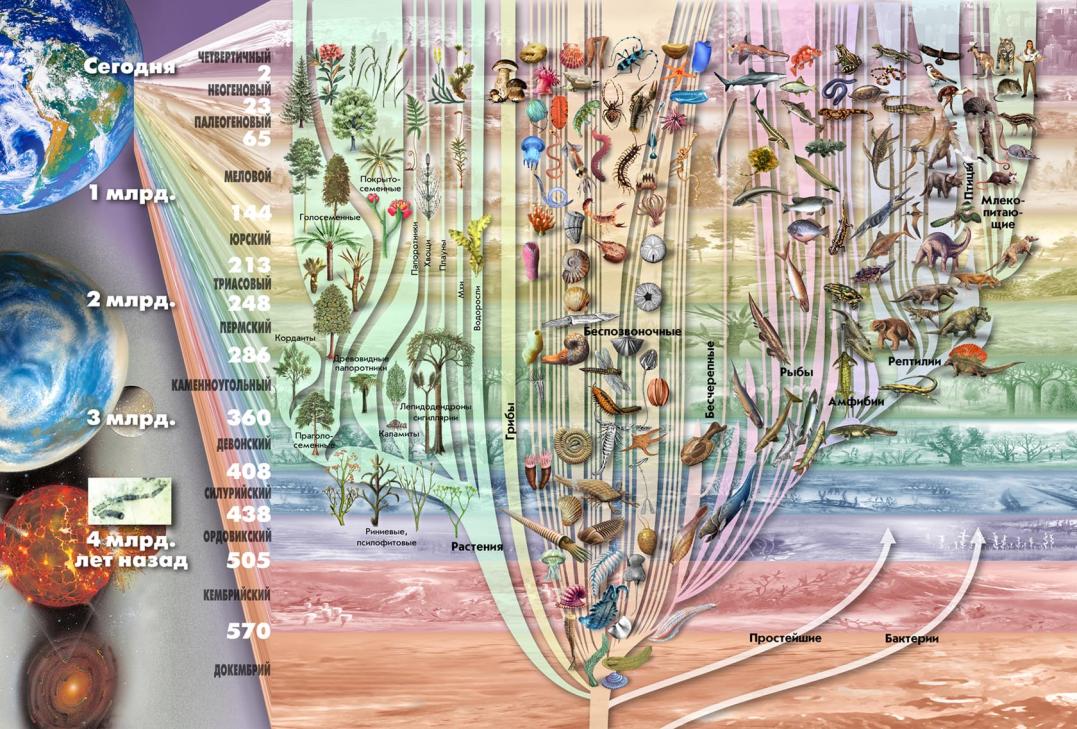 Биологическая эволюция – это наследуемое изменение свойств и признаков живых организмов в ряду поколений

В ходе биологической эволюции достигается и постоянно поддерживается согласование между свойствами живых организмов и условиями среды, в которой они живут.
Эволюционная биология дает ключ к пониманию принципов, по которым устроена жизнь на Земле. 

Эволюционная биология дает объяснение всем биологическим явлениям: от молекулярных до биосферных. Она объясняет, как и почему ныне живущие организмы, включая нас самих, стали такими, какие они сейчас. 

Эволюционная биология вносит фундаментальный вклад в понимание того, как устроен мир вокруг нас и какое место мы занимаем в этом мире.
Предбиологическая эволюция
Предбиологическая эволюция – химическая эволюция началась задолго до возникновения Земли, началась в Космосе.
В межзвездном пространстве обнаружено более 50 органических соединений.
Во внеземном пространстве обнаружены углеводороды, альдегиды, эфиры, аминокислоты, нуклеотиды, ароматические соединения.
Обнаружено вещество, имеющее в своем составе 18 атомов углерода.

Синтез примитивных углеводородов, начавшийся в Космосе, продолжался во время формирования Солнечной системы и Земли.
Земля образовалась 5-6 млрд. лет назад. 

Около 1 млрд. лет прошло до формирования сравнительно тонкой, неустойчивой земной коры, которая легко дробилась, расплавлялась и возникала вновь.

Через трещины изливались огромные количества магмы, заполняя большие пространства и образуя «лавовые моря».
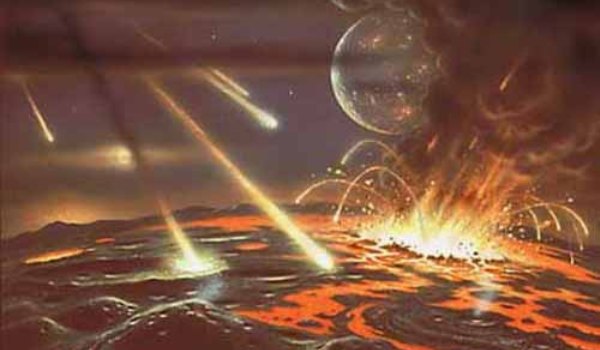 ПРЕДЖИЗНЬ
Постепенно образовались литосфера, гидросфера, атмосфера.
Литосфера возникла вследствие вулканизма. 
Гидросфера также создана вулканами: 3 % массы лавы составляет водяной пар. 
Пар конденсировался,  и  это привело к появлению осадков и Первичного океана. 

Первичная атмосфера образовалась при дегазации лав.
Масса юной Земли оказалась недостаточной для удержания газов, и они улетучивались.
Постепенно Земля увеличивала свою массу за счет космической пыли и метеоритов: на Землю ежегодно выпадает  более 100 т пыли.

Вторичная атмосфера возникла тоже за счет дегазации лав и состояла из СО, СО2, Н2, Н2О, N, NНз. 

Кислород появился в атмосфере благодаря фотолизу воды  – разложению паров воды в верхних слоях атмосферы солнечными лучами.
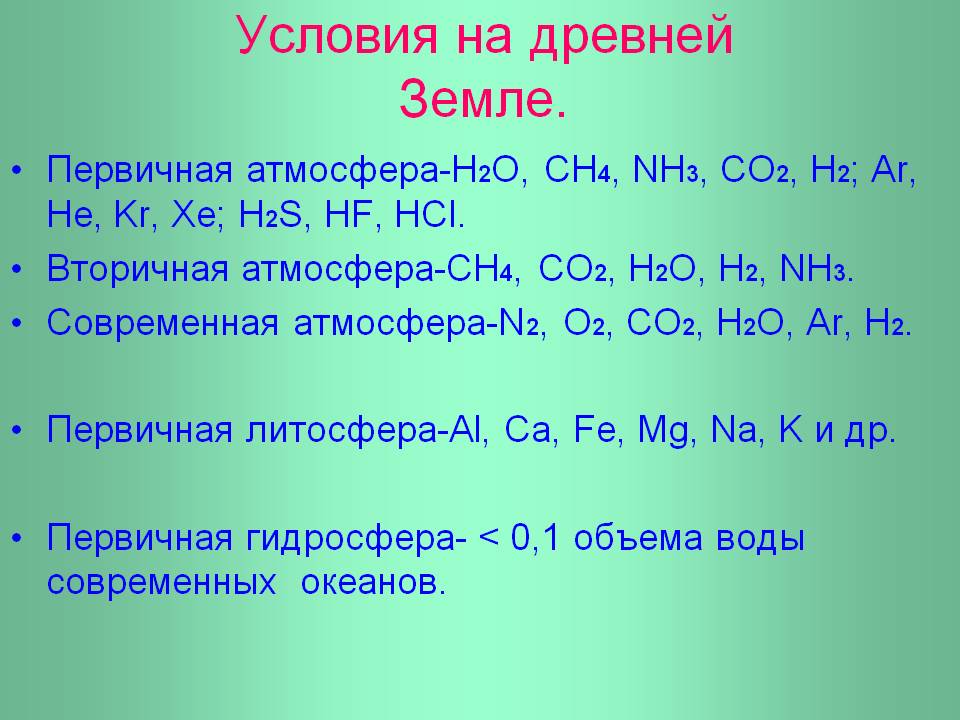 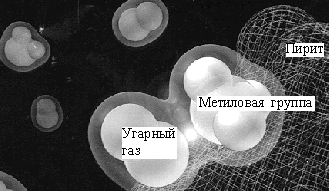 В местах вулканической активности при извержениях, выделении и выбросах газов из коры и магмы на земную поверхность попадали вещества, которые вступали в химические реакции, давая начало органическим соединениям
Предбиологическая эволюция
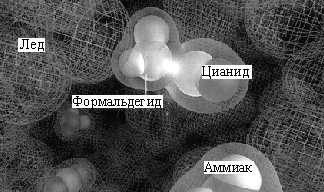 Океан был покрыт льдом, который служил защитой от сильного ультрафиолетового излучения. В ледяной толще молекулы органических соединений могли тесно сближаться и взаимодействовать друг с другом с образованием новых, более сложных соединений.
Первый  этап химической эволюции на Земле
На этом этапе происходило образование низкомолекулярных органических соединений: аминокислот, спиртов, углеводов, органических кислот.
Второй этап химической эволюции на Земле
Почему именно углерод стал основой жизни? 
Углерод образует соединения в виде крупных молекулярных цепочек. 
Углеродистые соединения взаимодействуют медленно. 
Углерод образует сложные соединения с особой структурой, существенной для протекания важнейших жизненных процессов.
Газы (метан, окись и двуокись углерода, аммиак, сероводород, цианистые соединения)
Органические вещества: аминокислоты, сахара, азотистые основания, АТФ.
Полимеризация мономеров в биополимеры: полипептиды, полинуклеотиды
Возникновение жизни
Образование предбиологических форм – ПРОБИОНТОВ
Образование многомолекулярных комплексов – КОАЦЕРВАТОВ
Возникновение жизни происходило в четыре этапа
Синтез низкомолекулярных органических соединений (биологических мономеров) из газов первичной атмосферы.
Образование биологических полимеров.
Формирование фазообособленных систем органических веществ, отделенных от внешней среды мембранами - протобионтов.
Возникновение простейших клеток, обладающих свойствами живого, в том числе репродуктивным аппаратом, обеспечивающим передачу дочерним клеткам свойств родительских клеток.  
	Первые три этапа относят к периоду химической эволюции, а с четвертого начинается эволюция биологическая.
Теории происхождения жизни
АБИОГЕНЕЗ – идея о происхождении живого из неживого – исходная гипотеза современной теории происхождения жизни.
Коацерватная гипотеза Опарина—Холдейна.
Гипотеза биопоэза Джона Бернала.
Гипотеза мира РНК.
Гипотеза панспермии.
В том, что абиогенный синтез органики возможен, убеждает такой факт: одно извержение вулкана в настоящее время сопровождается выбросом до 15 т органического вещества.
 
Проходя через пылевые облака Земля получает с космической пылью 108 т органического материала в год. 

Все это, предположительно, могло создать тот «бульон», в котором зародилась жизнь.
Александр Иванович Опарин (1894 – 1980)
 Джон Холдейн (1892 – 1964)
Джон Бернал (1901 – 1971)
 Теория самозарождения живого из неживого

 1. Абиогенный синтез органических  веществ из неорганических.
 2. Процесс концентрирования органических веществ и образование коацерватов.
 3. Формирование биомембран 
 4. Биопоэз – возникновение процесса воспроизведения, обеспечившего преемственность организмов.
Коацерватная гипотеза Опарина—Холдейна
Согласно этой гипотезе жизнь возникла в специфических условиях древней Земли и является закономерным результатом химической эволюции соединений углерода во Вселенной.
В 1924 году А.И. Опарин высказал предположение, что в растворах высокомолекулярных соединений могут самопроизвольно образовываться зоны повышенной концентрации, которые относительно отделены от внешней среды и могут поддерживать обмен с ней.
Он назвал их Коацерватные капли, или просто коацерваты.
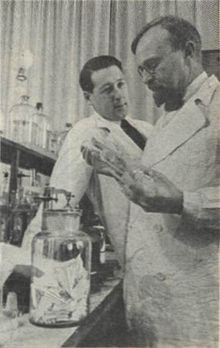 Александр Опарин (справа) в лаборатории
Согласно теории Опарина, процесс, приведший к возникновению жизни на Земле, может быть разделён на три этапа:

Возникновение органических веществ
Возникновение белков
Возникновение белковых тел
Дальнейшим шагом и могло явиться образование коацерватных капель (от лат. coaceruus — сгусток, куча).

При определённых условиях водная оболочка органических молекул приобретала чёткие границы и отделяла молекулу от окружающего раствора. 
Коацерватные капли также могли возникать при простом смешивании разнообразных полимеров. 

При этом происходила самосборка полимерных молекул в многомолекулярные образования.
Капли были способны поглощать извне вещества по типу открытых систем. 
При включении в коацерватные капли различных катализаторов (в том числе и ферментов) в них происходили различные реакции, в частности полимеризация поступающих из внешней среды мономеров. 
За счёт этого капли могли увеличиваться в объёме и весе, а затем дробиться на дочерние образования.
Таким образом, коацерваты могли расти, размножаться, осуществлять обмен веществ.
Далее коацерватные капли подвергались естественному отбору, что обеспечило их эволюцию.
Подобные взгляды также высказывал британский биолог Джон Холдейн.
Проверил теорию Стэнли Миллер в 1953 году:
Он поместил смесь H2O, NH3, CH4, CO2, CO в замкнутый сосуд и стал пропускать через неё электрические разряды (при температуре 80°С). 
Оказалось, что при таких условиях образуются аминокислоты. 
Позднее в разных условиях были получены простые сахара и нуклеотиды.
Гипотеза Опарина-Холдейна
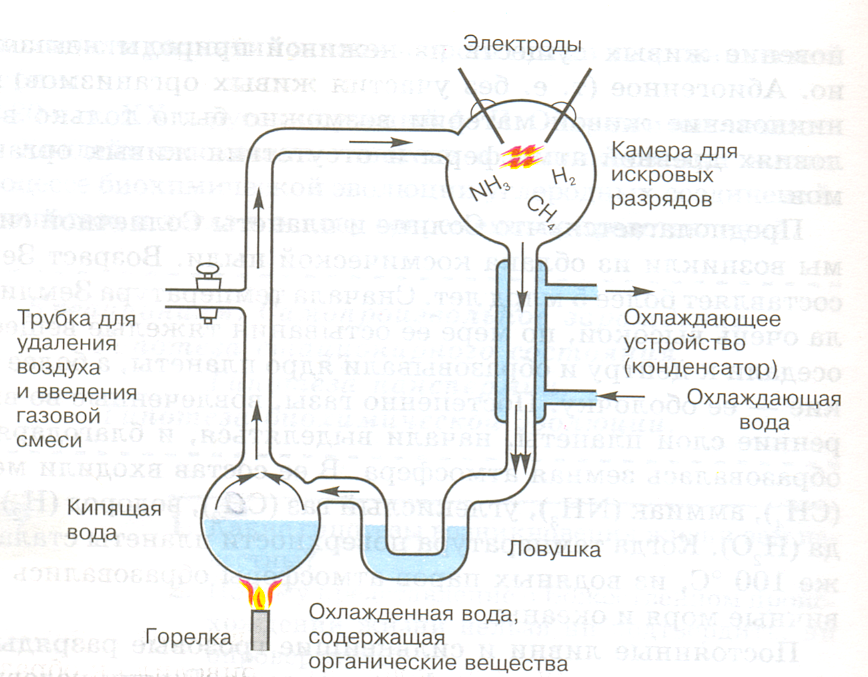 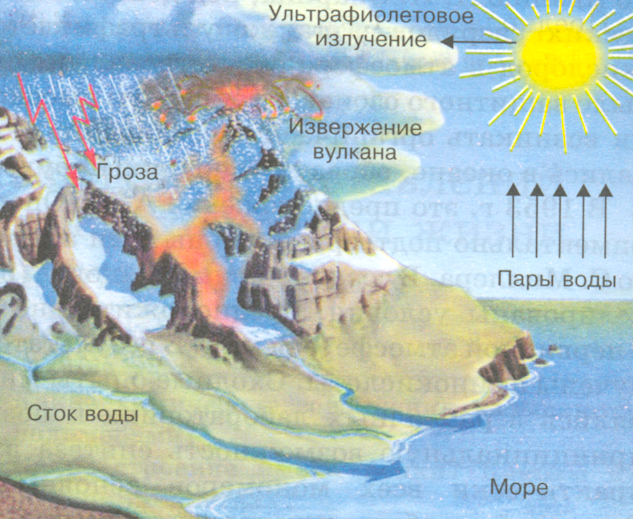 Имитация условий первичной атмосферы
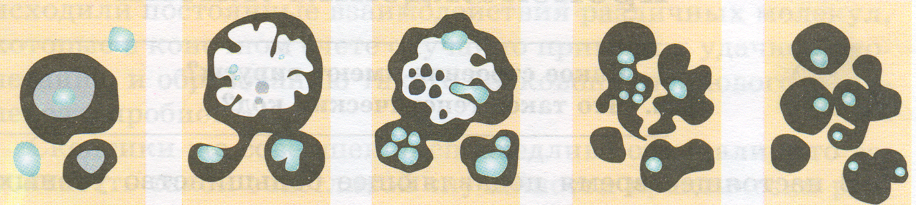 Коацерватные капли, полученные в эксперименте
Гипотеза Опарина—Холдейна была принята и развита в дальнейшем многими учеными разных стран.

В 1947 г. английский ученый Джон Бернал сформулировал гипотезу биопоэза, выделив три этапа:
абиогенное возникновение органических веществ;
формирование биополимеров;
развитие мембранных структур и первых организмов.
Гипотеза мира РНК
К XXI веку теория Опарина—Холдейна, предполагающая изначальное возникновение белков, уступила место более современной.
Были открыты рибозимы — молекулы РНК, обладающие ферментативной активностью и поэтому способных соединять в себе функции, которые в настоящих клетках в основном выполняют по отдельности белки и ДНК,.
Таким образом, предполагается, что первые живые существа были РНК-организмами без белков и ДНК, а прообразом их мог стать автокаталитический цикл, образованный рибозимами, способными катализировать синтез своих собственных копий.
Наряду с теорией абиогенного происхождения жизни существуют и другие гипотезы. 

Так, в 1865 г. немецкий врач Г.Рихтер выдвинул гипотезу космозоев (космических зачатков), в соответствии с которой жизнь является вечной и зачатки, населяющие мировое пространство, могут переноситься с одной планеты на другую. 

Гипотезу панспермии в 1907 г. выдвинул известный шведский естествоиспытатель С.Аррениус, предположив, что во Вселенной вечно существуют зародыши жизни.
Согласно гипотезе панспермии, в мировом пространстве рассеяны зародыши жизни (например, споры микроорганизмов), которые движутся под давлением световых лучей, а попадая в сферу притяжения планеты, оседают на ее поверхности и закладывают на этой планете начало живого.
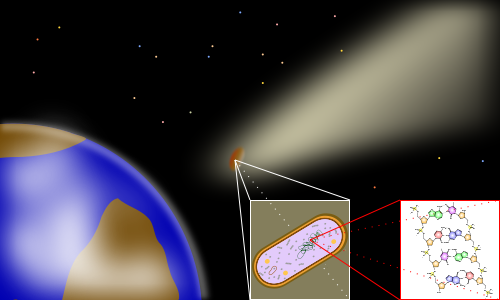 Гипотеза панспермии никак не объясняет возникновение жизни, суть её в том, что жизнь как таковая просто является одним из фундаментальных свойств материи.
Концепция панспермии базируется на двух исходных положениях:
Вечность жизни;
Повсеместность распространения жизни во Вселенной.
По современным представлениям, вероятнее всего, жизнь возникла около 4 млрд лет тому назад на дне океана вблизи горячих источников, извергающих потоки, богатые металлами и высокоэнергетическими веществами.
Взаимодействуя друг с другом и с водой стерильного тогда океана, вступая в самые разнообразные химические реакции, эти соединения дали начало принципиально новым молекулам. 
Так, в течение десятков миллионов лет в этой «химической кухне» готовилось самое большое блюдо – жизнь. 
И вот около 4,5 млрд лет тому назад на Земле появились одноклеточные организмы и началась биологическая эволюция.
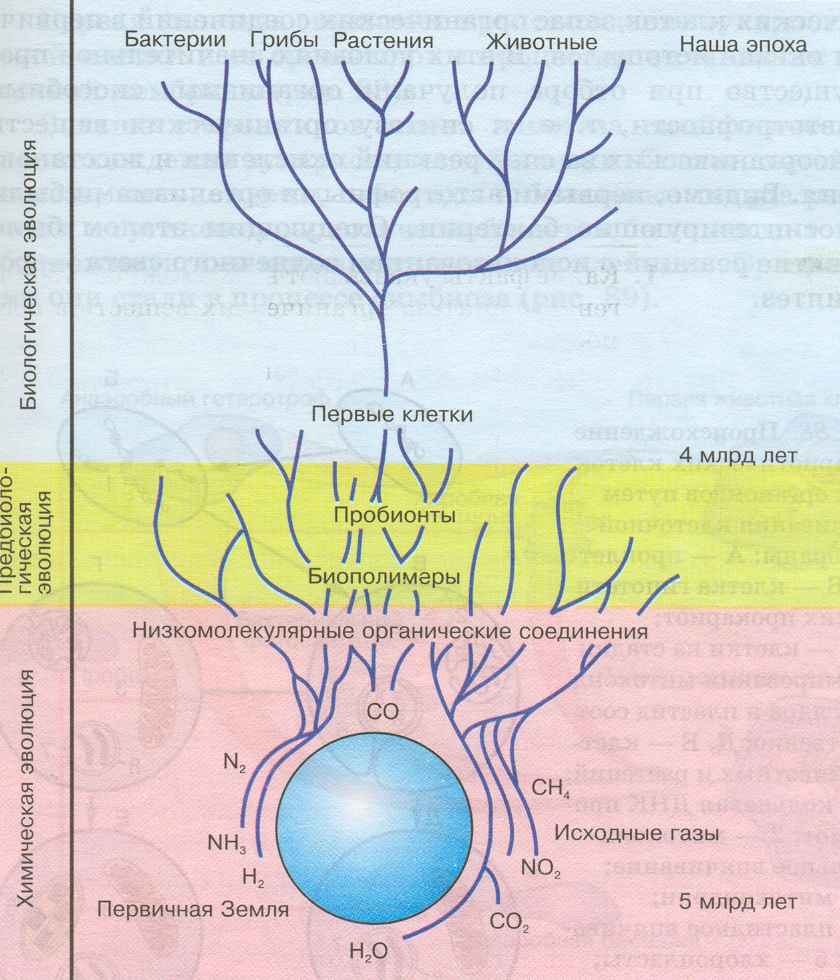 Эволюция ЖИВОГО
Основные этапы эволюции органического мира
Изучением ископаемых остатков вымерших растений и животных занимается палеонтология, позволяющая проследить происхождение и преемственность организмов.
Методы изучения эволюционных процессов
Палеонтологические методы
Биогеографические методы
Морфологические методы
Методы систематики
Экологические методы
Генетические методы
Методы молекулярной биологии
Методы моделирования эволюции
Палеонтологическими и геологическими методами учёные установили  относительный возраст земных слоёв – составили стратиграфическую шкалу (описание последовательности слоёв).
Всю последовательность отложений разделили на 5 больших групп, которые назвали геологическими эрами
Геологические эры: периоды развития жизни
Архейская — древнейшая эра в истории развития Земли, когда еще не существовало жизни.
Протерозойская - эра возникновения первичной жизни (простейших организмов). 
Палеозойская —  эра древней жизни в геологической истории Земли, характеризующаяся формированием всех типов растений и животных. 
Мезозойская — эра средней жизни в геологической истории Земли, характеризующаяся развитием пресмыкающихся, птиц и первых млекопитающих.
Кайнозойская — эра новой жизни в геологической истории Земли, эра формирования всех современных форм растений и животных. Она продолжается и в настоящее время.
ГЕОХРОНОЛОГИЧЕСКАЯ ТАБЛИЦА
Рассматривать геологическую историю Земли мы начинаем обычно с раннего архея, т.е. с того момента, с которого сохранились древнейшие горные породы.
Догеологический этап развития Земли, иногда называемый Лунным, продолжался от образования первой земной коры до появления гидросферы.
АРХЕЙСКАЯ ЭРА
Архейская эра ведет свое начало со времени, когда Земля сформировалась как планета. 
Первый миллиард лет существования Земли не оставил следов. 
Все породы настолько сильно изменили свой первичный облик, что восстановить пока невыполнимая задача.
АРХЕЙСКАЯ ЭРА
Архей – др.-греч. ἀρχαῖος — древний
Найденные в горных породах этой эры графит, известняк и мрамор говорят о существовании в ту пору сине-зеленых водорослей и бактерий
В это время на Земле ещё не было кислородной атмосферы, первые  организмы  были анаэробные. 
В этот же период активно формируются многие ныне существующие залежи серы, графита, железа и никеля.
В раннем архее атмосфера и гидросфера, по-видимому, представляли смешанную парогазовую массу, которая мощным и плотным слоем окутывала всю планету.
Проницаемость ее для солнечных лучей была очень слабая, поэтому на поверхности Земли царил мрак. 
Парогазовая оболочка состояла из паров воды и некоторого количества кислых дымов. 
Горный ландшафт, равно как и глубокие впадины на Земле отсутствовали.
В эпоху архея происходила дифференциация парогазовой оболочки на атмосферу и гидросферу. 
Архейский океан был мелким, а воды его представляли крепкий и очень кислый солевой раствор
АРХЕЙСКАЯ ЭРА
Остатки древнейших бактерий (Архей, 3,5 млрд. лет назад, Австралия).
 На сегодняшний день это одно из древнейших ископаемых.
Археи отличаются от бактерий (эубактерий) в основном на молекулярном уровне.
Есть специфические типы обмена веществ: метаногенез встречается только у архей, кислородный фотосинтез – только у бактерий.
У архей по другому устроены мембраны и клеточные стенки.
Их геном чаще содержит интроны.
Археи чаще, чем бактерии, встречаются в экстремальных местах обитания.
Микроорганизмы – хемосинтетики используют для получения энергии химические реакции различных неорганических соединений.
Как коферменты часто используются атомы Fe, S, N и некоторые другие. 
Во всех геологических процессах, которые формировали осадочные породы, участвовали (и продолжают участвовать) микроорганизмы.
Первые археи – метаногены, получают энергию восстанавливая углекислый газ до метана:
	4H2  + CO2 =  CH4 + 2H2O
	при температуре ≥ 80˚
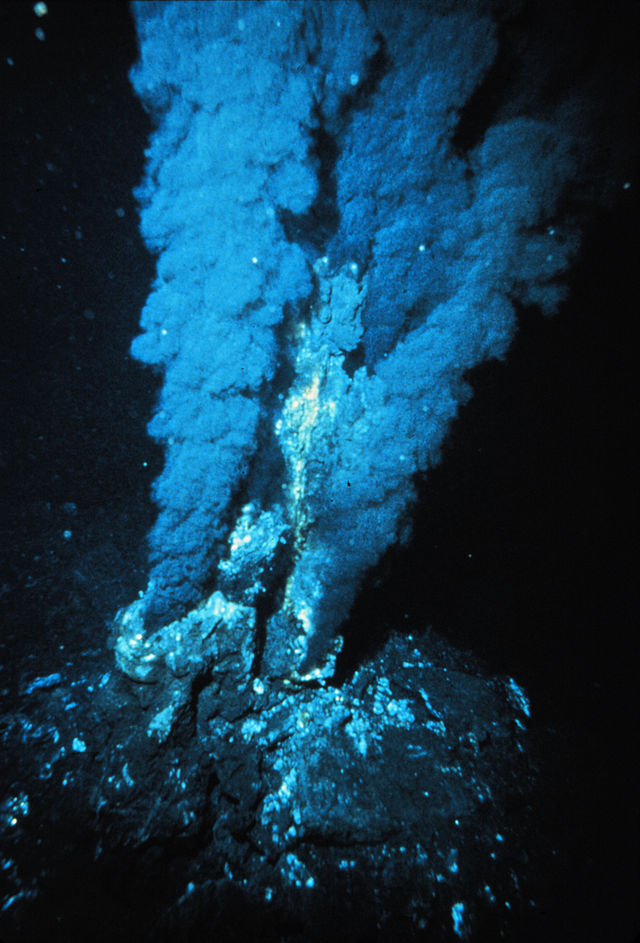 Черный курильщик, разновидность геотермальных источников
3 – 3,5 млрд лет назад появляется бескислородный фотосинтез.
Первые фотосинтетики содержали светочувствительные белки – протеородопсины, встроенные в мембраны.
Эти организмы считают предками цианобактерий.
Сине-зелёные водоросли (или цианобактерии), фотосинтетические прокариоты, впервые обнаруживают своё присутствие в окаменелостях, чей возраст достигает 2 – 2,5  миллиарда лет.
Для фотосинтеза кроме света нужно ещё вещество, от которого можно забрать электрон. 
В простейших случаях это сероводород.
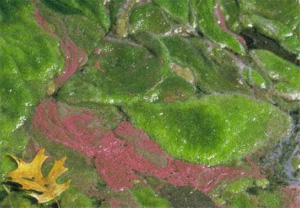 Зеленые цианобактерии и пурпурные серные бактерии осуществляют фотосинтез разными способами, но часто живут в тесном содружестве в составе единого микробного сообщества (например, в горячих источниках или соленых лагунах). 
Фото с сайта www.humboldt.edu
Примерно в это же время появились т.н. бродильщики, способные получать энергию от безкислородной ферментации органических соединений.
Производители кислорода
Благодаря появлению в океанах огромного количества цианобактерий, атмосфера Земли навсегда изменилась, 
Сначала большая часть этого кислорода поглощалась горными породами, богатыми железом и серой. 
Но в конечном итоге, когда породы впитали столько кислорода, сколько смогли, через десятки миллионов лет оставшийся кислород начал заполнять атмосферу.
Важнейшим этапом явилось появление оксигенного фотосинтеза, при котором донором электрона является вода, а побочным продуктом – кислород.
Бактериальные сообщества
Все эти разнообразные микроорганизмы не могли существовать по отдельности.
3 – 3,5 млрд лет назад начали формироваться микробные сообщества. Их называют бактериальными матами.
Доказательством тому являются строматолиты – слоистые минеральные образования, формирующиеся в результате жизнедеятельности микробных сообществ.
Строматолиты
от др.-греч. στρῶμα «подстилка» и λίθος «камень», каменная подстилка, каменная прослойка — ископаемые остатки цианобактериальных матов.
Строматолиты – это ископаемые останки цианобактериальных матов, древних высокоинтегрированных сообществ бактерий, как фотосинтезирующих вырабатывающих кислород), так и аэробных (вырабатывающих энергию, поглощая кислород) и анаэробных (вырабатывающих энергию без кислорода). 
Возраст наиболее древних из них приближается к 3 миллиардам лет,
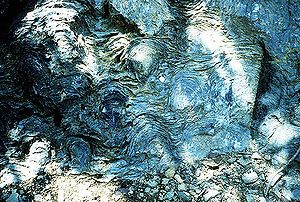 Докембрийский строматолит
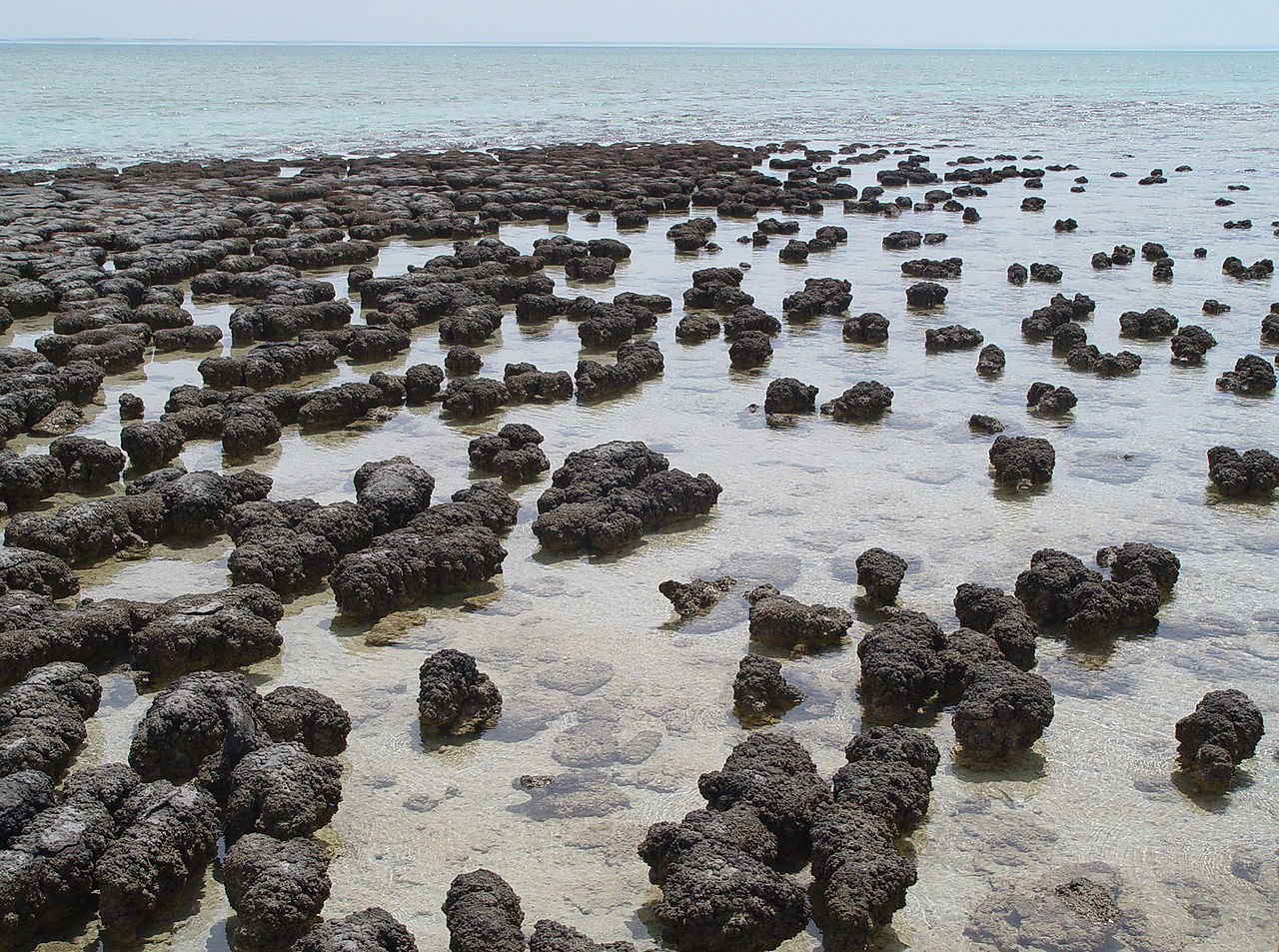 Современные строматолиты в заливе Шарк-Бэйв, в Западной Австралии.
Повышение уровня кислорода несло некоторым организмам неминуемую гибель, но в то же время открывало путь для развития эукариотов. 
Клетки, которые не могли использовать кислород или самостоятельно вести фотосинтез, поглощали более мелкие, способные к фотосинтезу, и существовали совместно с ними.
Постепенно эти мелкие клетки утратили способность жить самостоятельно и превратились в мелкие органы, которые называются митохондриями и хлоропластами, в составе основных клеток.
появление ЭУКАРИОТ
Появление эукариотической клетки является вторым по значимости (после зарождения самой жизни) событием биологической эволюции.
Важнейшее отличие эукариотических организмов от прокариотических состоит в более совершенной системе регуляции генома. 
Именно в этом смысл появления клеточного ядра: область активного метаболизма – цитоплазма – отделилась от области хранения.
Теория симбиогенеза
Согласно общепризнанной в настоящее время точке зрения, эукариоты появились в результате симбиоза нескольких разновидностей прокариот. 
Их предками были бактерии, которые вступили в симбиоз с предками эукариот.
Теория симбиотического (симбиогенного) происхождения органоидов клетки получила название теории симбиогенеза.
Теория симбиогенеза
Возможно, митохондрии произошли от аэробных эубактерий, пластиды – от цианобактерий, а основная клетка – цитоплазма – от архей или химер архей и бактерий.
Пока нет общепринятой теории возникновения ядра, цитоскелета, жгутиков. 
Сейчас обсуждается множество различных гипотез и моделей.
Очевидно, имеющиеся фактические данные пока недостаточны для того, чтобы отдать предпочтение какой-то одной из гипотез или выработать новую, которая устроила бы большинство ученых.
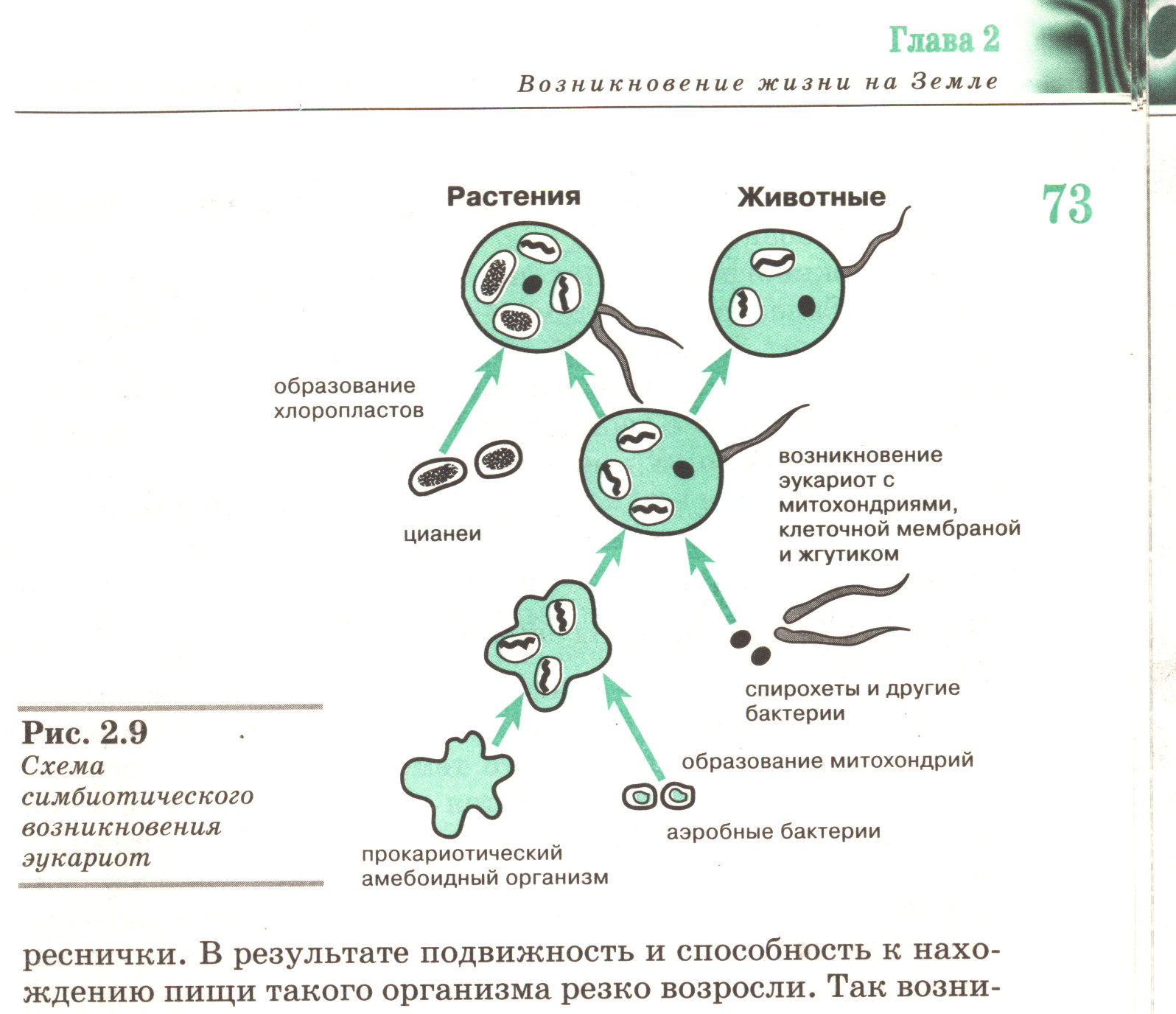 Схема симбиотического возникновения эукариот
Особенности строения ЭУКАРИОТ
Клетки эукариот крупнее клеток прокариот на три порядка
Типичные клетки эукариот имеют линейные размеры не 0,5—5 мкм, как прокариоты,  а 10-50 мкм.
Это означает, что по объему такая клетка в 1000 раз больше, чем типичная бактериальная.
Следствия этого очень важны.
При увеличении размеров клетки её объём растет пропорционально кубу линейных размеров, а площадь поверхности тела — пропорционально квадрату. 
Если, например, взять куб с ребром 1 см, а затем увеличить ребро вдвое, то объём куба возрастет в 8 раз (у первого куба объём 1 см³, а у второго — 8 см³).
Площадь поверхности первого куба равна 1х1х6 = 6 см², а второго куба — 2х2х6=24 см²; таким образом, площадь поверхности выросла только в 4 раза. 
Относительная площадь поверхности (отношение площади поверхности к объему) у первого куба — 6/1 (см²/ см³), а у второго — только 24/8 = 3/1 (см²/ см³).
Особенности строения ЭУКАРИОТ
Для клеток эукариот характерна компартментализация
Чтобы химические реакции шли быстрее, нужно увеличить концентрацию реагирующих веществ. 
Это можно сделать, если сконцентрировать определенные вещества и их субстраты внутри замкнутого пространства. 
В разных таких «отсеках» можно создать условия (например, рН), оптимальные для протекания конкретных реакций.
Видимо, в связи с этим в клетках эукариот и возникли компартменты — «отсеки», отделенные мембранами от цитоплазмы и друг от друга.
Особенности строения ЭУКАРИОТ
Благодаря компартментализации резко возросла приспособляемость одноклеточных организмов, их способность адаптироваться к меняющимся условиям БЕЗ внесения наследственных изменений в геном, т.е. оставаясь "самими собой".
Рост приспособляемости, устойчивости живых систем – основной закон биологической эволюции.
АРХЕЙСКАЯ ЭРА
В начале архея возникла жизнь. Основные ароморфозы:
возник половой процесс;
появился фотосинтез.
Следующий крупнейший ароморфоз произошел, по-видимому, не позднее, чем 2,6 – 2,7 млрд. лет назад, на рубеже Архея и Протерозоя:
появились эукариоты.
*Ароморфоз  — прогрессивное эволюционное изменение строения, приводящее к общему повышению уровня организации организмов.
Заключение
Мы рассмотрели события, происходившие на ранних этапах филогенеза.
Эти этапы длились более трёх миллиардов лет.
В следующие эры эволюционные процессы ускорились.
Но то, как происходила эволюция на ранних этапах, определило во многом дальнейшее развитие жизни.
?
Основные теории возникновения жизни.
Благодарю за внимание !